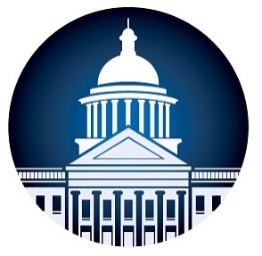 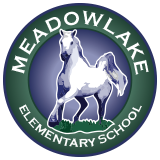 Meadowlake Messenger
A Meadowlake Elementary School Monthly Publication
Meadowlake Elementary School 
8251 Three Notch Rd. Mobile, AL 36619
251-221-1529 Ph.       251-221-1528 Fax
October 12, 2020                      Volume 9, Edition 3
Academic Assistance
If your child is struggling, please reach out to the teacher first. We have support available for academic and technical issues.
MCPSS technical assistance hotline is also available Monday – Friday after school hours at 251-221-7777.
Homework help and academic tutoring can be accessed at HomeworkAlabama.org. Log on between 10 a.m. and 11 p.m. for directions on how to get assistance. The service is FREE of charge.
Important Dates:
10/12    Students in grades 2 – 4 return
              for face-to-face learning
10/19    Students in grade 5 return for
              face-to-face learning
11/2       1st Quarter ends
11/3       Election Day – NO SCHOOL
11/4       2nd Quarter begins
11/11      Veteran’s Day – NO SCHOOL
11/23     Thanksgiving Break – 
    -         NO SCHOOL
11/27


Important Info:

Students must attend school On-Campus or through Remote Learning.  Arbitrary selection between On-Campus and Remote attendance will not be allowed.  There is a procedure for making a change between the two choices.
Visitors will NOT be allowed in the building at all.  This includes not being allowed to walk your child to class or visit him/her for lunch.
Send bottled water with student’s name clearly labeled on the bottle.  All water fountains will not available for use.
Whole Class treats are NOT allowed or any kind of shared snacks.
Sharing of supplies is NOT allowed
Food brought in for lunch or snack is NOT allowed to be heated.
Please send your child to school wearing a cloth face mask.
Please send your child’s computer and case, and charger to school every day.
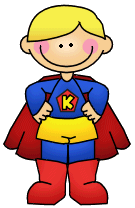 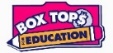 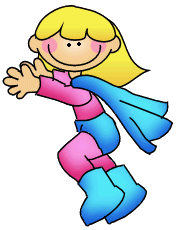 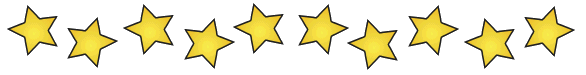 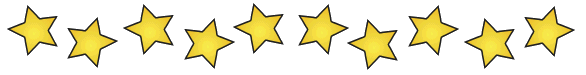 P.E Schedule:
Lunch Schedule:
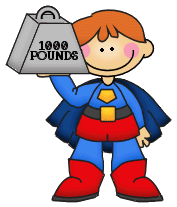 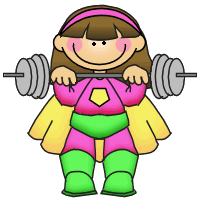 Reminders:
We offer breakfast and lunch to every child, every day at NO CHARGE!
Remember to read, sign, and return a copy of the MES Parent Compact and other important forms that have been sent home.

Social Media:
Facebook: https://www.facebook.com/MeadowlakeElementarySchool/
YouTube: https://www.youtube.com/channel/UClGgaAYcVe7lOV-23buOyHQ/videos
Meadowlake Website: http://meadowlake.mce.schoolinsites.com/
Please keep in mind:

Ice Cream is sold on Fridays for $1.

Healthy snacks & bottled water or juice are sold daily for $.75.

Registration fee is $10. PTO Dues are $10. Please send in your fees and we will send a receipt home.
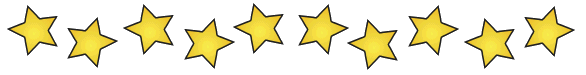